Compressive Image Recovery using Recurrent Generative Model
Akshat Dave, Anil Kumar Vadathya, Kaushik Mitra
Computational Imaging lab, IIT Madras, India
Single Pixel Camera
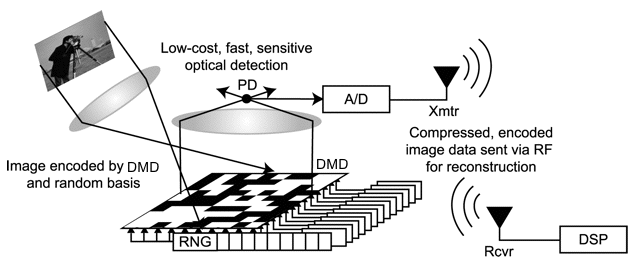 Single photon detector
Series of random projections
SPC, RICE DSP lab
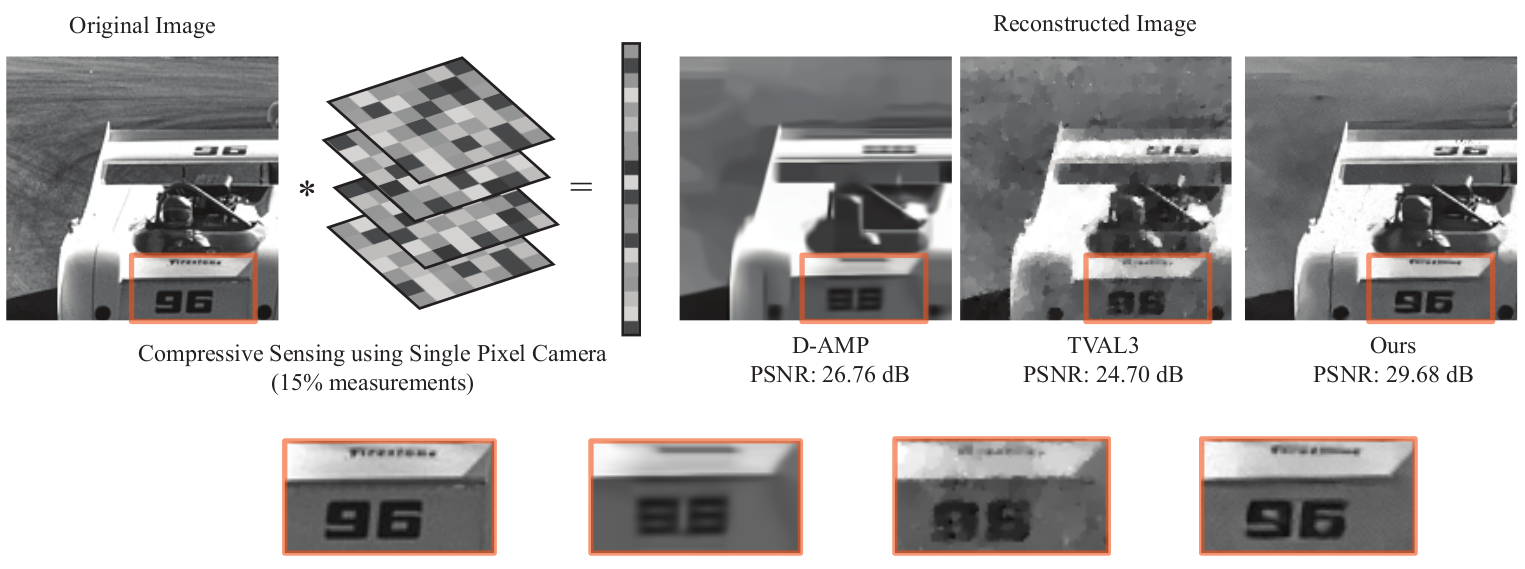 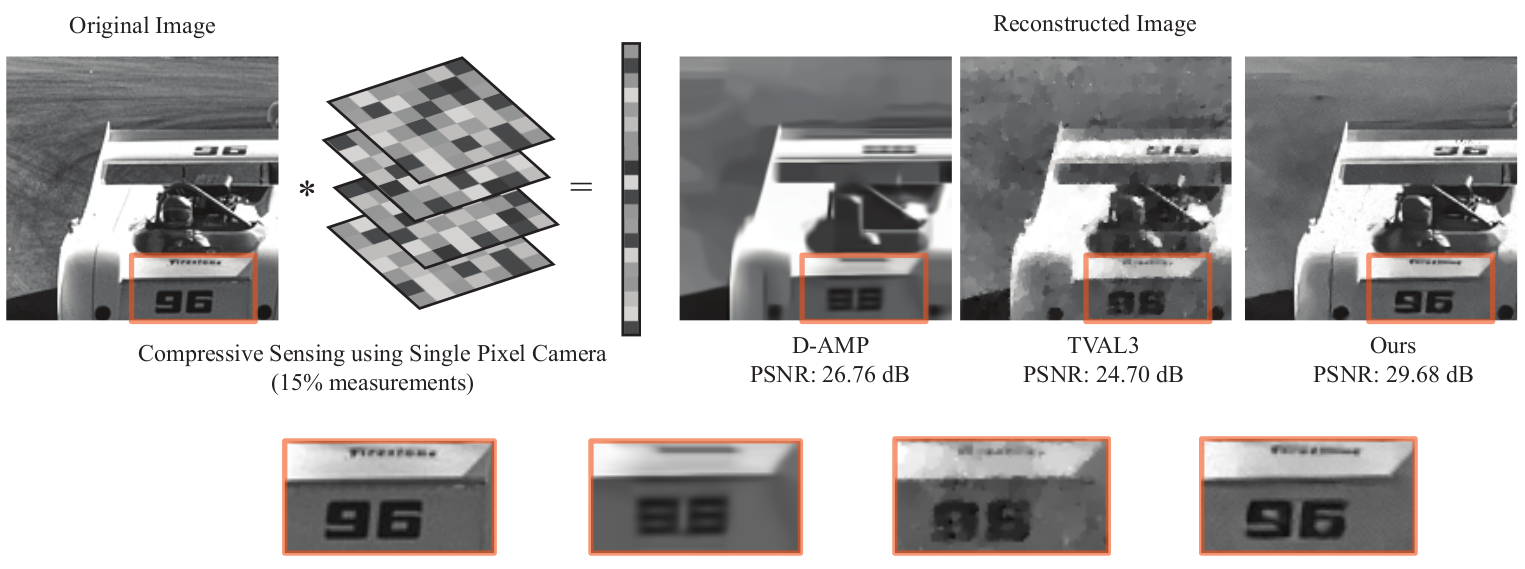 Solving for x is ill posed
priors
Analytic Priors for SPC reconstruction
Traditional solutions; TVAL and sparsity based priors
Challenge - reconstruction from low measurements
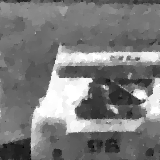 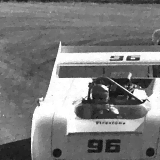 40%
10%
[Speaker Notes: Get PSNR for 40% reconstruction]
Deep learning for Compressive Imaging
ReconNet by Kulkarni et al., DR2-Net by Yao et al.,
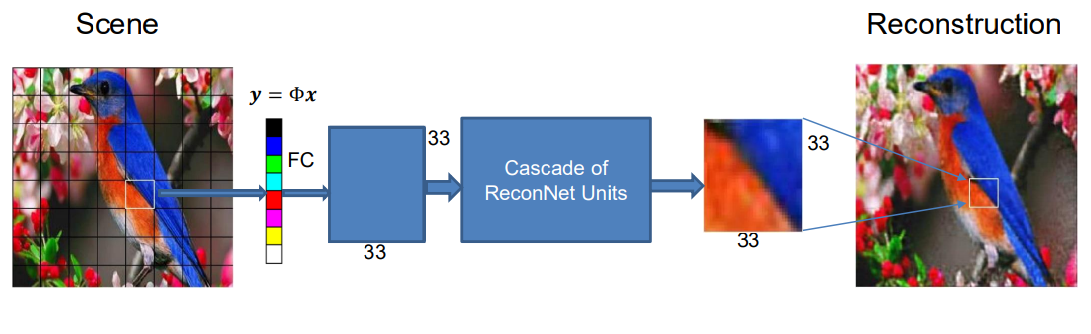 ReconNet by Kulkarni et al. CVPR 16
Discriminative learning - task specific networks
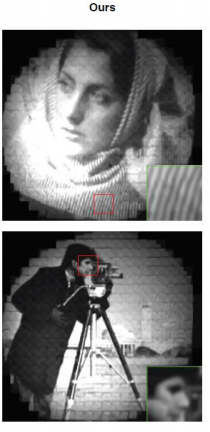 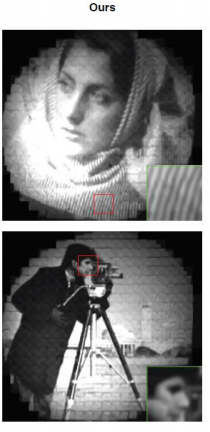 Does not account global multiplexing
M.R. 10%
[Speaker Notes: Add Rich’s recent papers]
Solution…
Analytic priors

Suffer at low measurement rates
Deep discriminative models

Task specific
Do not account global multiplexing
Original
Analytic
Data driven
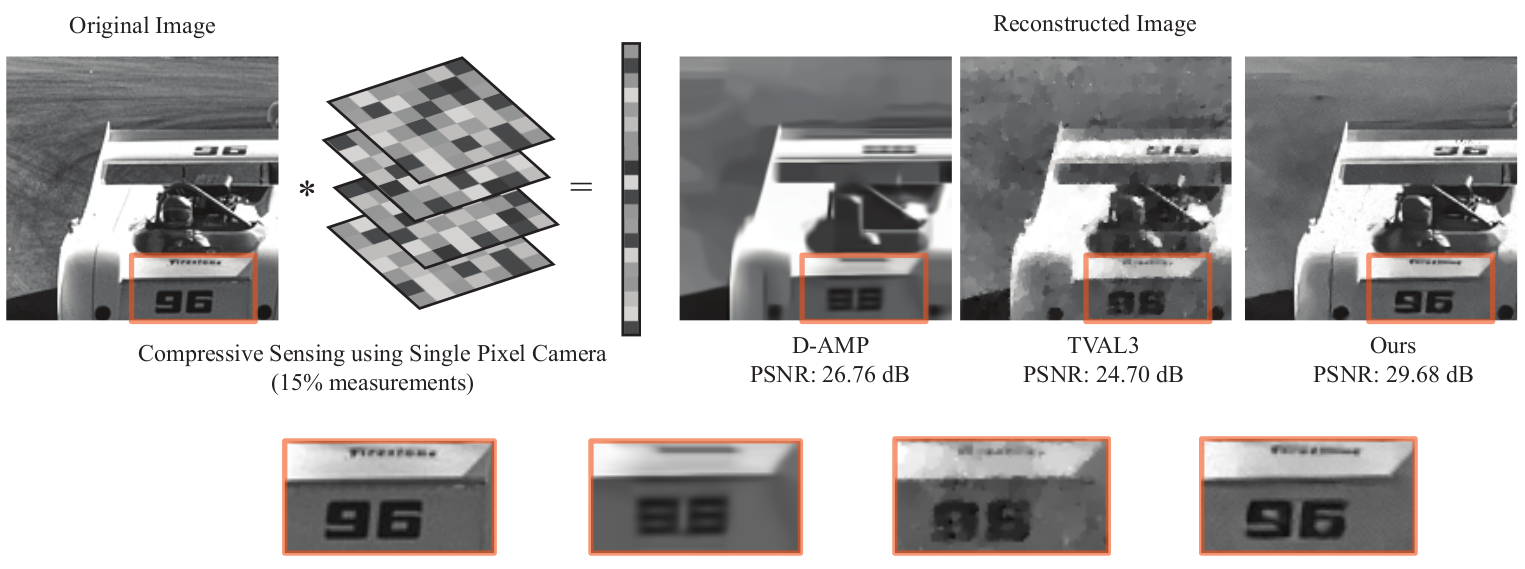 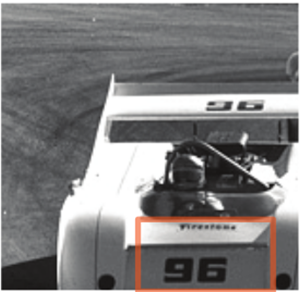 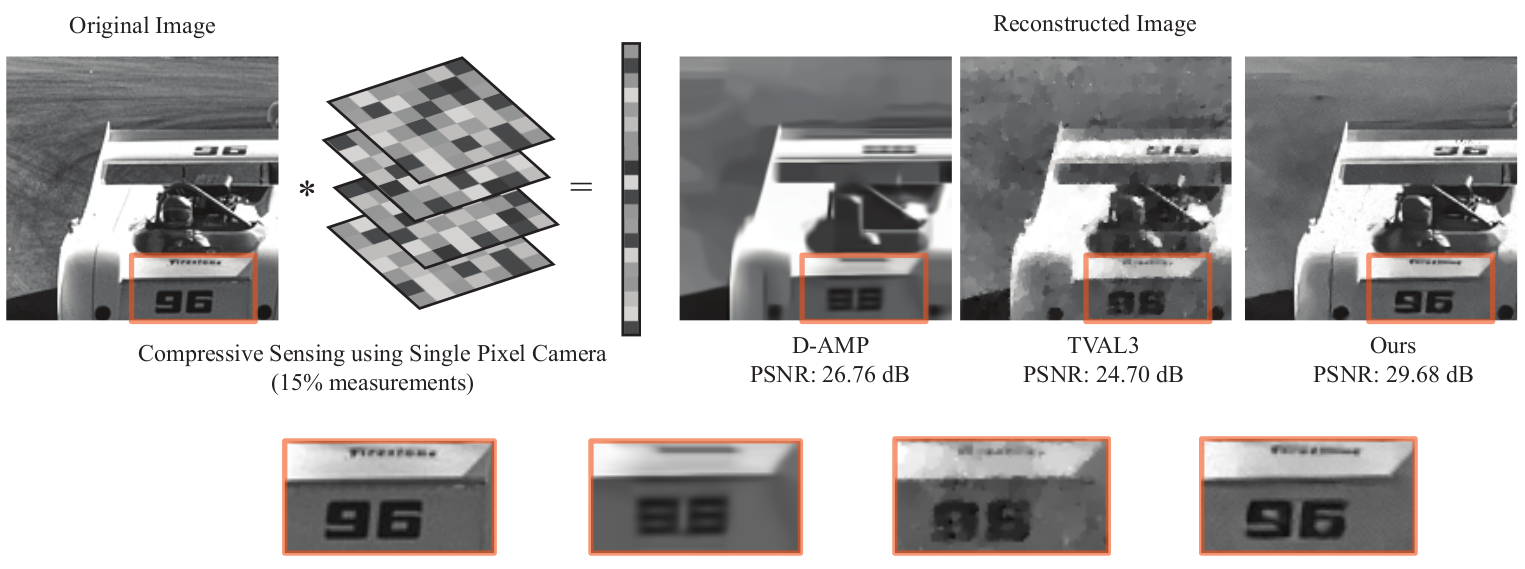 Solution?
Use data driven priors based on deep learning
Specifically,
We use recurrent generative model, RIDE by Theis et al. NIPS’ 15
24.70 dB
29.68 dB
prior
likelihood
Deep generative models
Autoregressive models
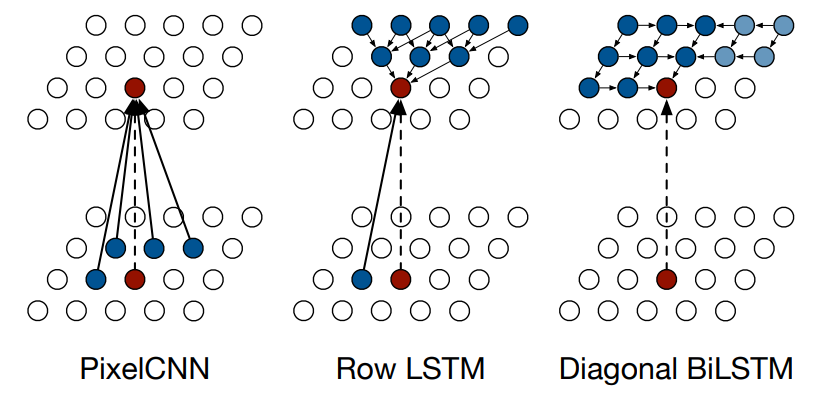 <START>
It
was
raining
GANs
VAEs
generated distribution
true data distribution
code
Enccoder
Decoder
unit gaussian
generative model
(neural net)
loss
Autoregressive models
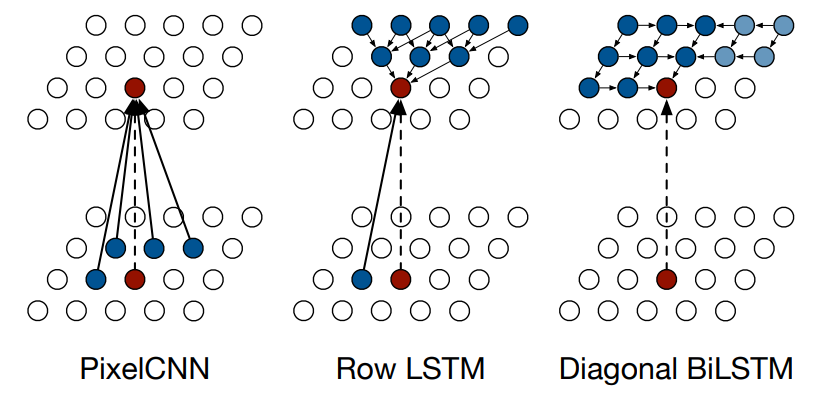 Factorize the distribution 

Each factor,
sequence prediction
Figure courtesy: Oord et al.
Training:
Recent works: 
RIDE by Theis et al., PixelRNN/CNN by Oord et al., PixelCNN++ by Salimans et al.,
Autoregressive models
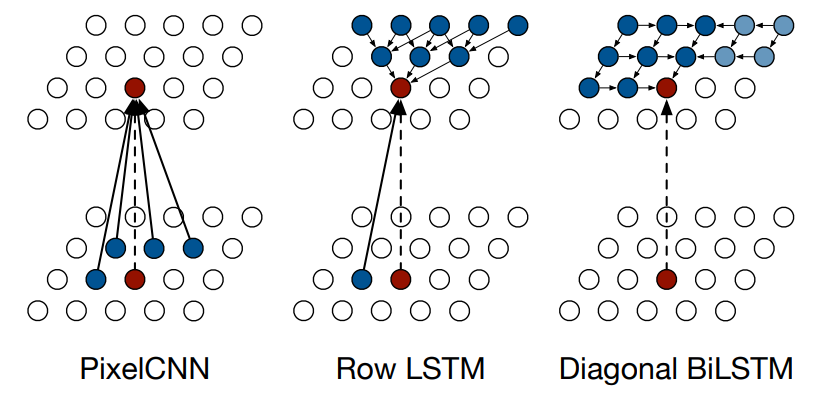 Factorize the distribution 

Each factor,
sequence prediction
Figure courtesy: Oord et al.
why RIDE? 
Models continuous distribution
Simple and easy to train
Recent works: 
RIDE by Theis et al., PixelRNN/CNN by Oord et al., PixelCNN++ by Salimans et al.,
Deep autoregressive models
Recurrent Image Density Estimator (RIDE) by Theis et al. 2015
Markovian  case
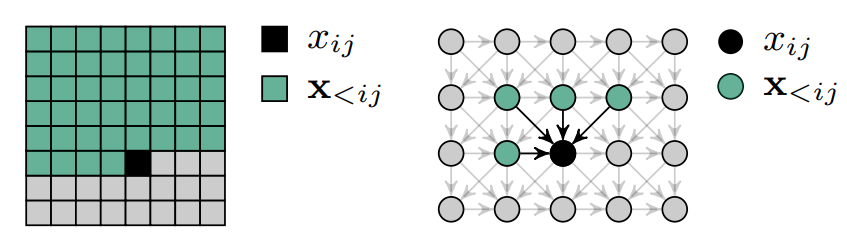 *picture courtesy, Theis et al.
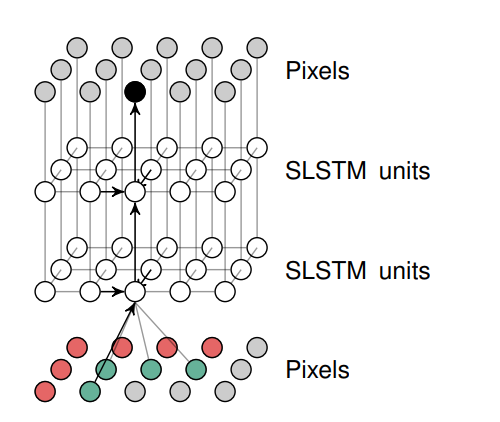 Recurrent neural network
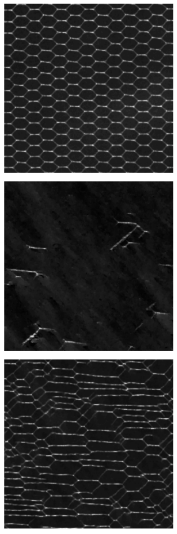 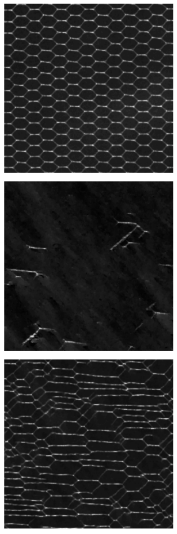 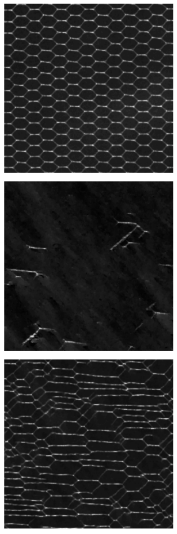 *picture courtesy, Theis et al.
Deep autoregressive models
Recurrent Image Density Estimator (RIDE) by Theis et al. 2015
Markovian  case
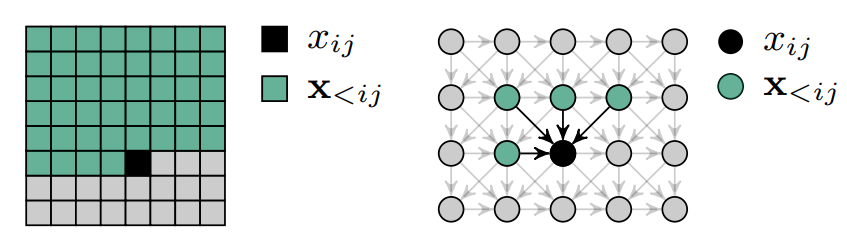 *picture courtesy, Theis et al.
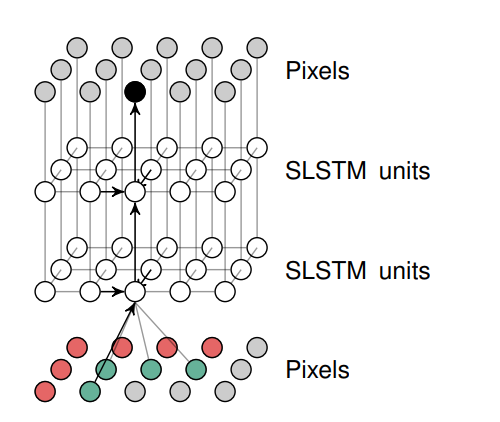 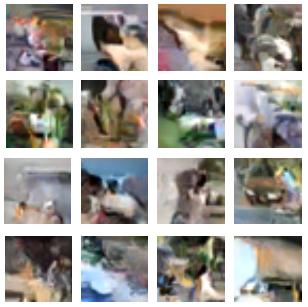 Recurrent neural network
Samples from RIDE on CIFAR data by Theis et al., 2015
*picture courtesy, Theis et al.
RIDE for SPC reconstruction
RIDE as an image prior,
Data driven
Recurrent, can handle global multiplexing
Flexible unlike discriminative models
Now, with RIDE as prior,
In each iteration, t : 
        - gradient ascent
        
        - projection
30%
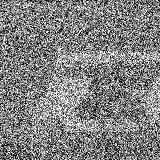 RIDE for Image In-painting
Original
Missing pixels
80%
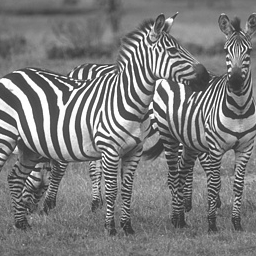 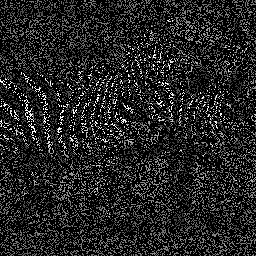 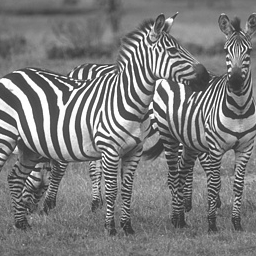 Multiscale KSVD by Mairal et al.
21.21 dB
With RIDE
22.07 dB
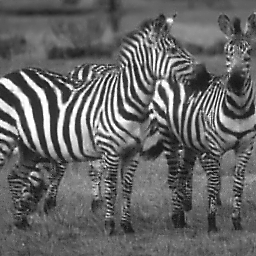 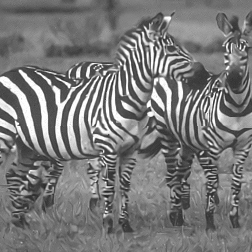 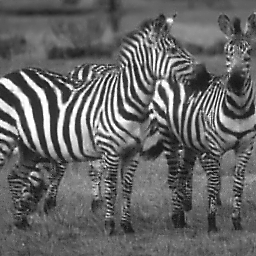 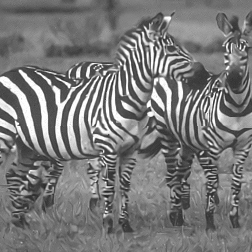 RIDE for SPC reconstruction
Comparisons
D-AMP
TVAL
Ours
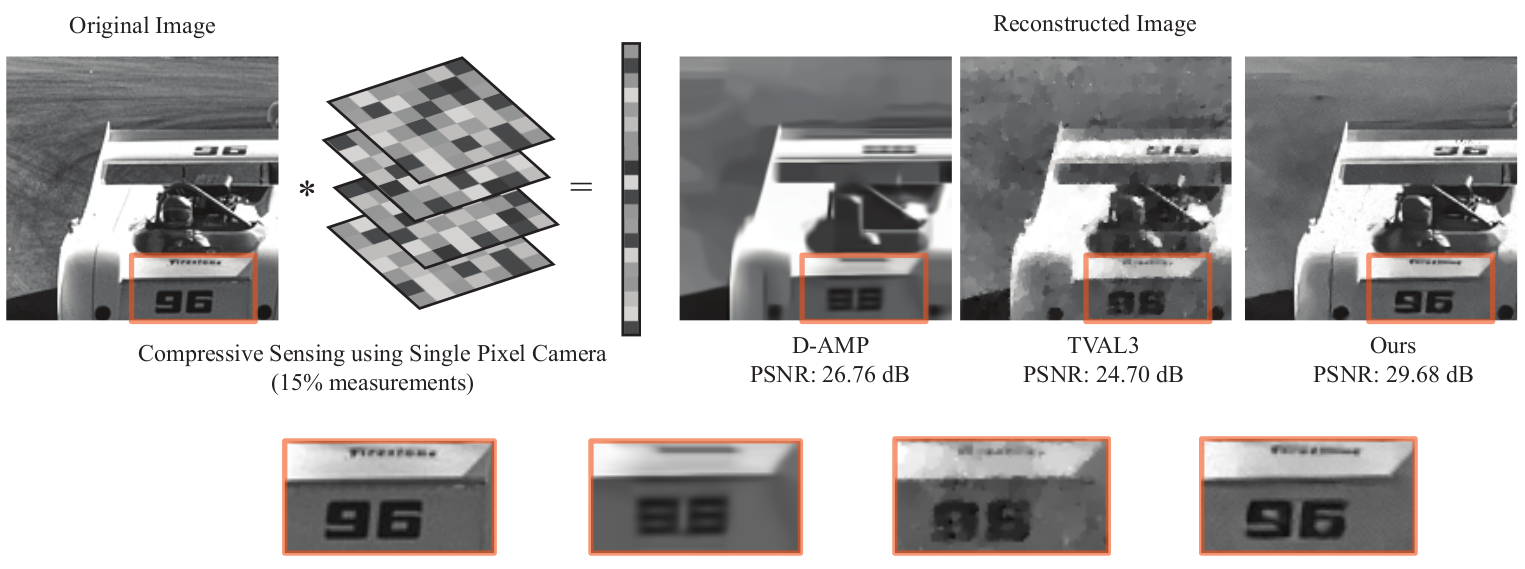 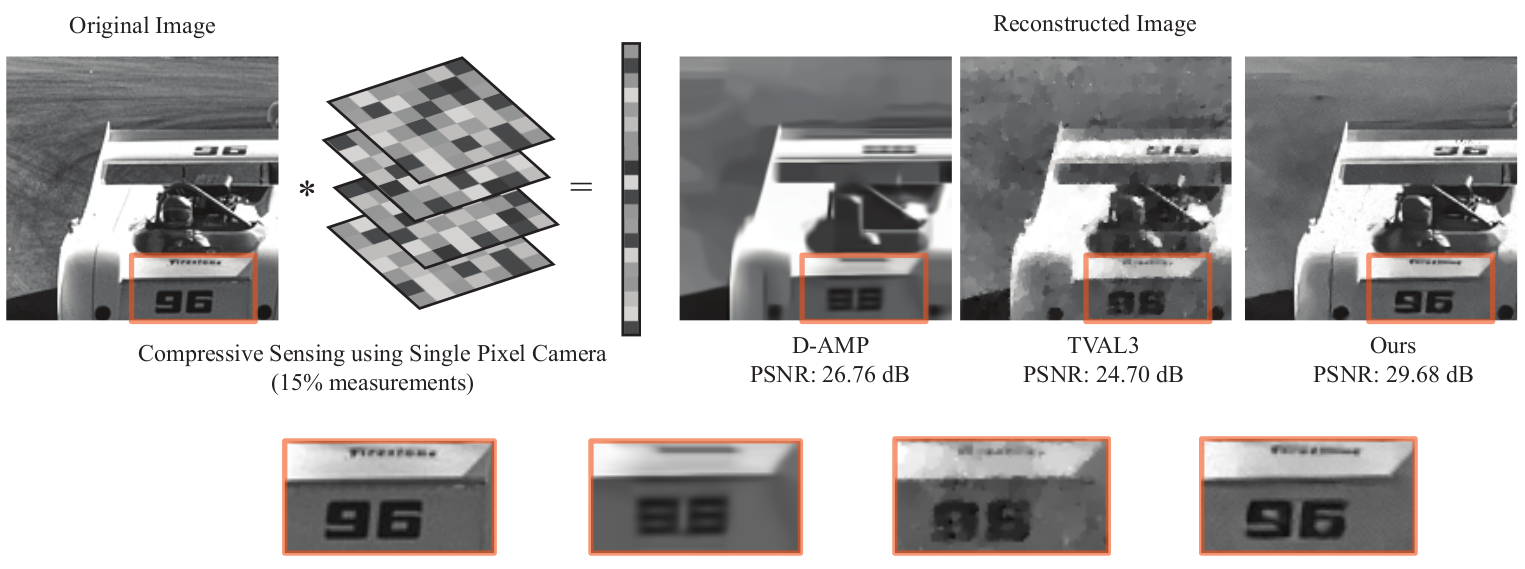 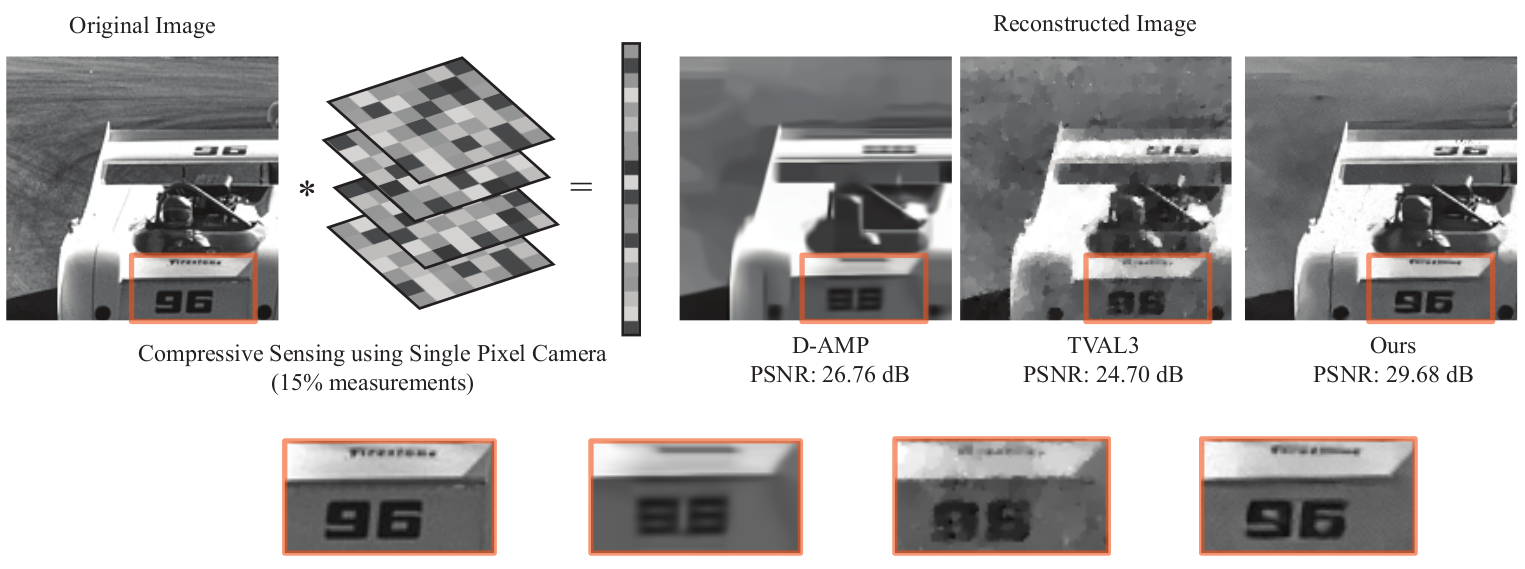 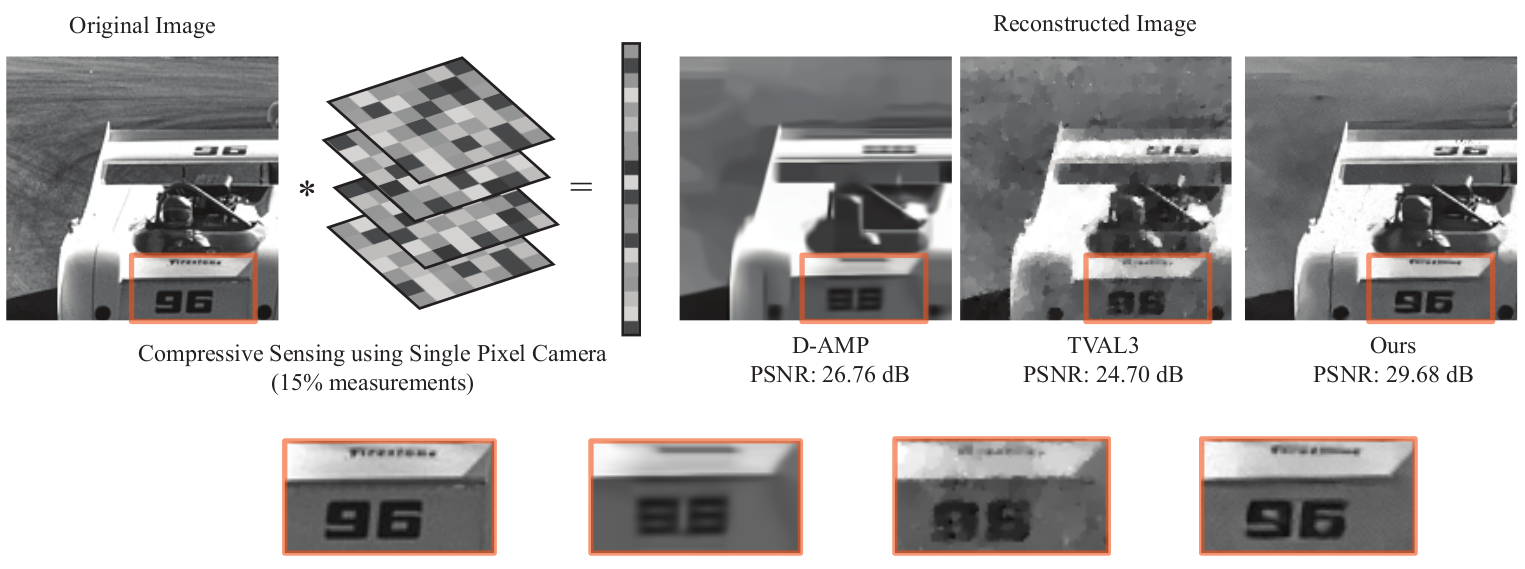 26.76 dB
24.70 dB
29.68 dB
15% measurements
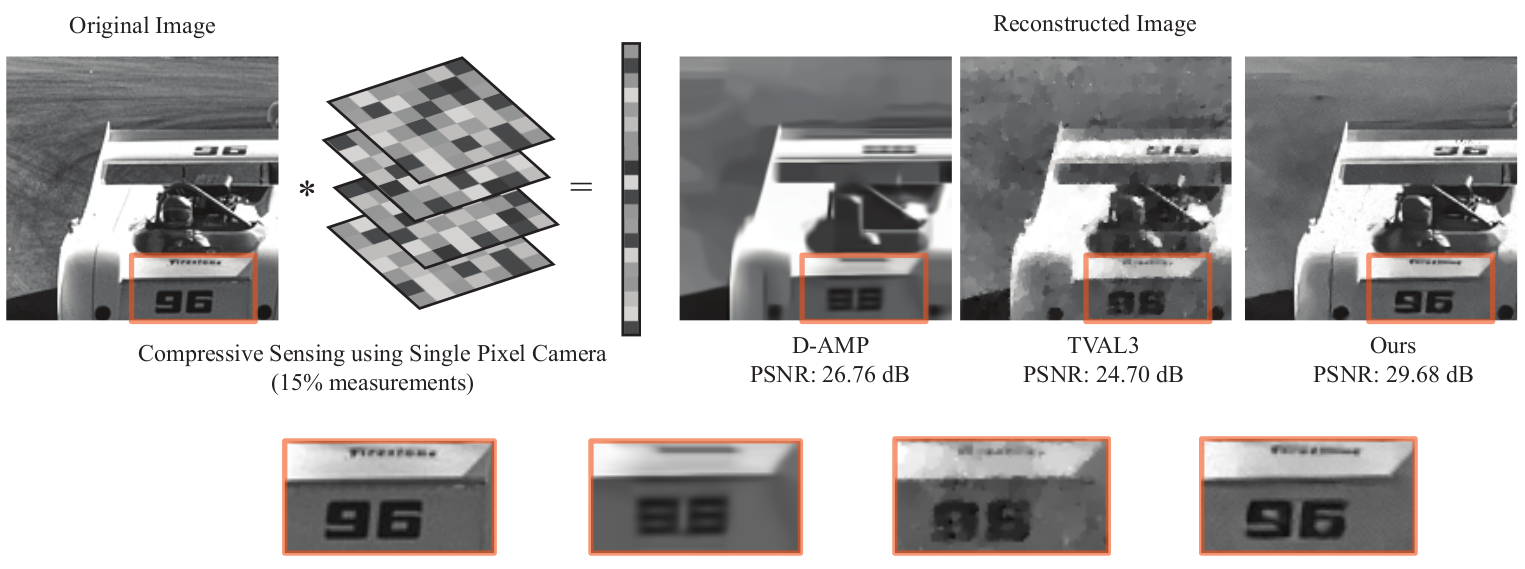 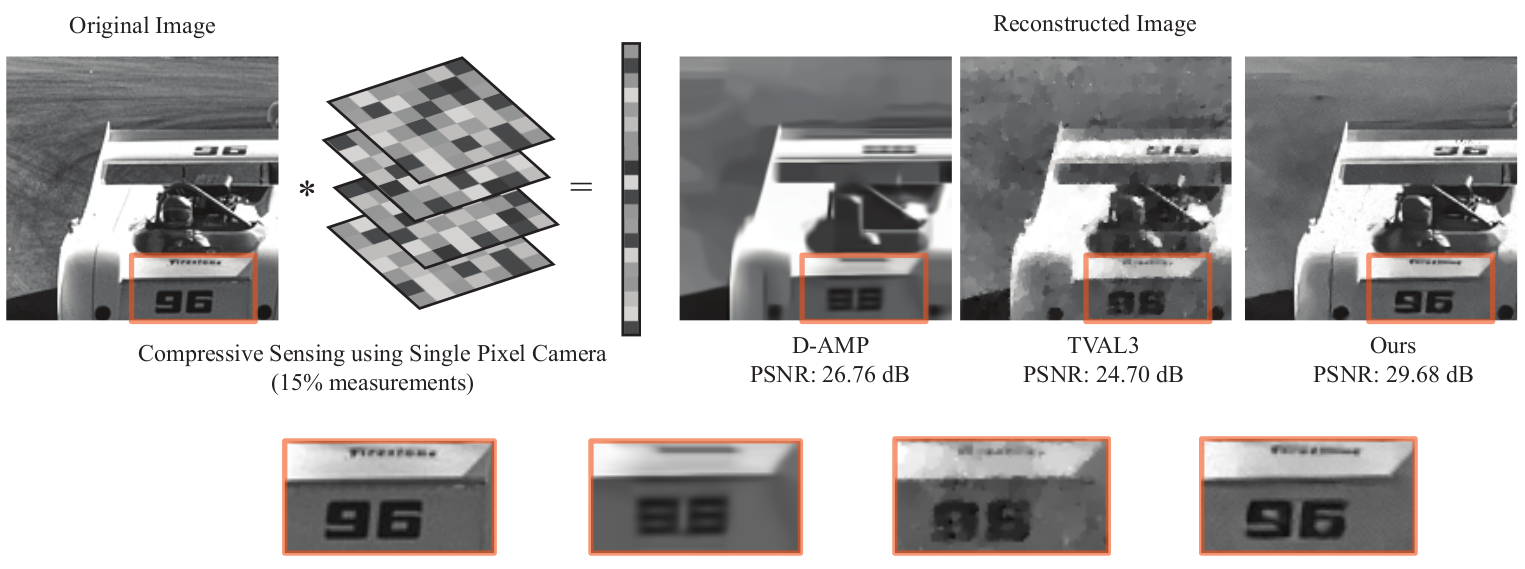 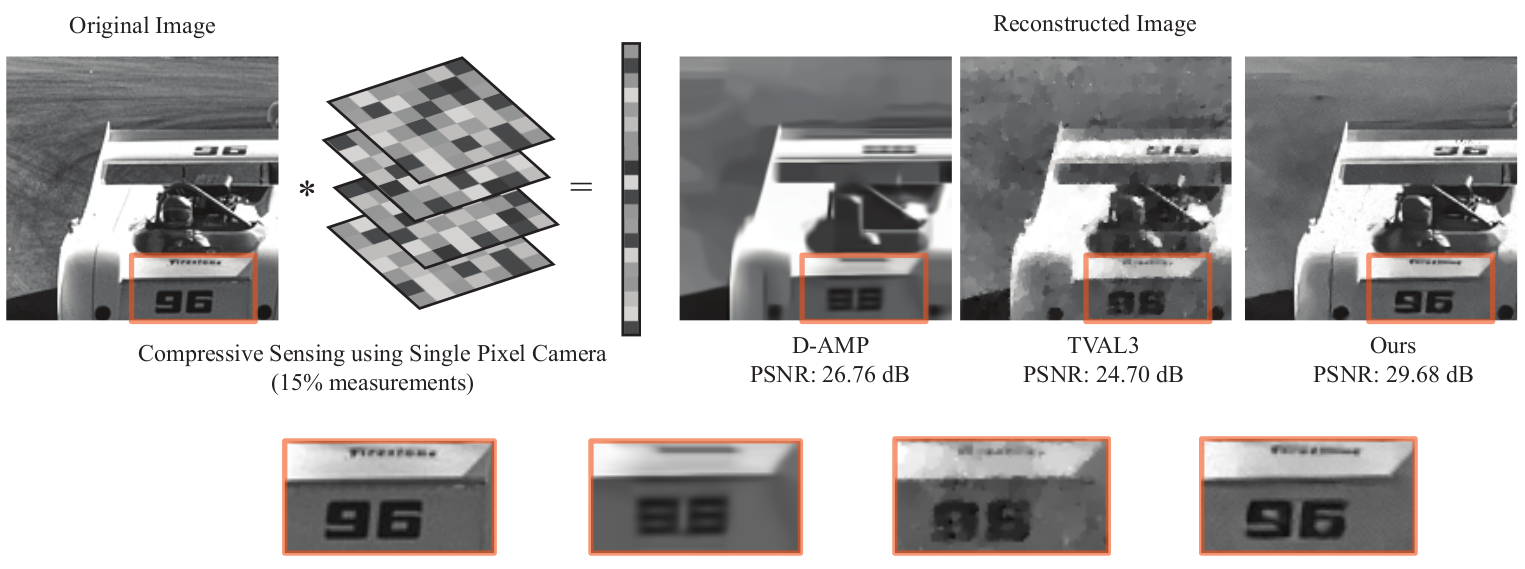 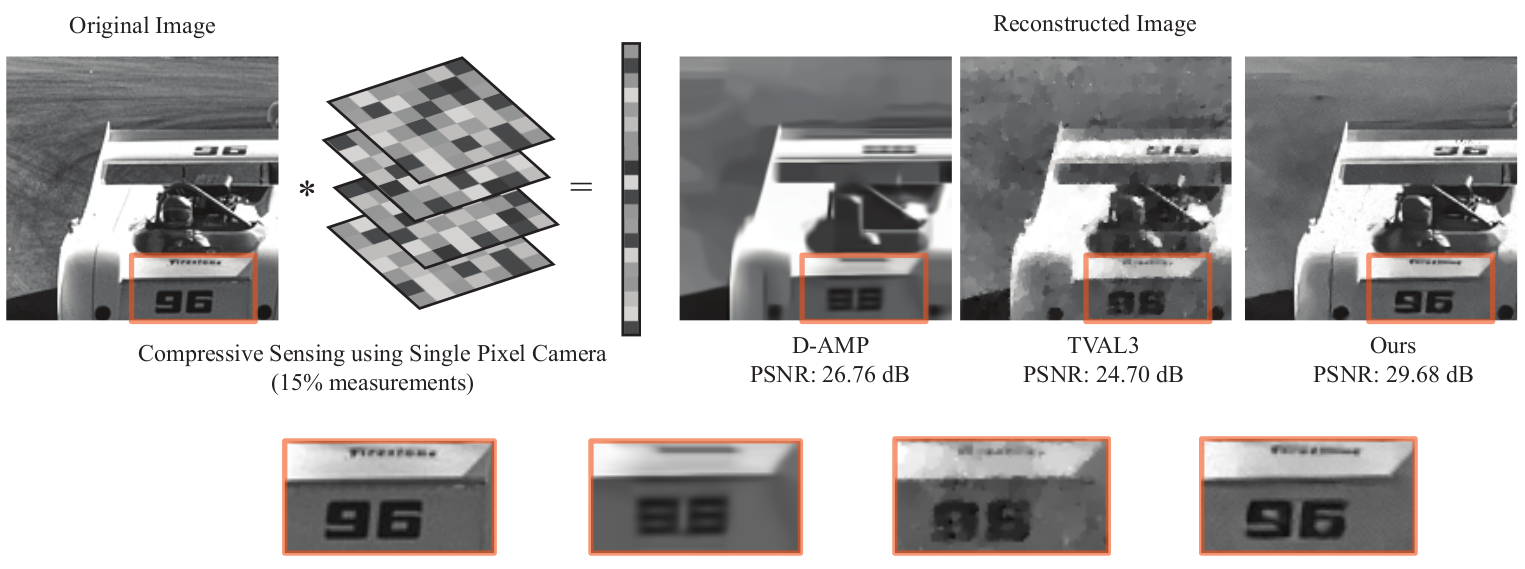 RIDE for SPC reconstruction
Quantitative results; five 128x128 images from BSDS test set
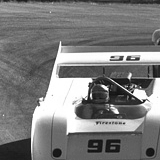 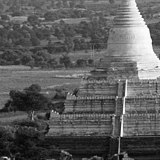 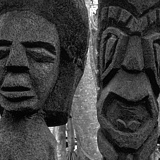 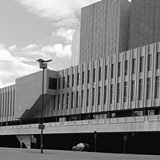 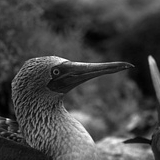 RIDE for SPC reconstruction
Reconstruction using RIDE at 30% M.R.
Original
D-AMP
TVAL
Ours
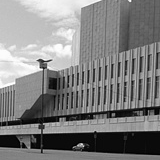 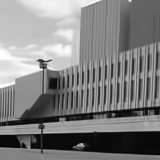 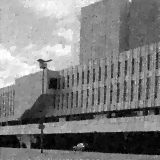 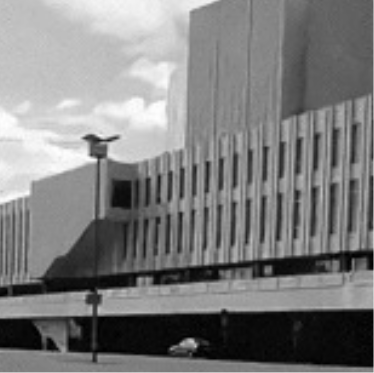 32.21 dB, 0.929
26.16 dB, 0.784
33.82 dB, 0.935
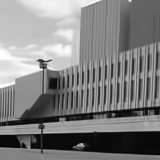 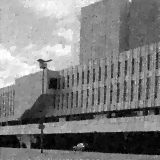 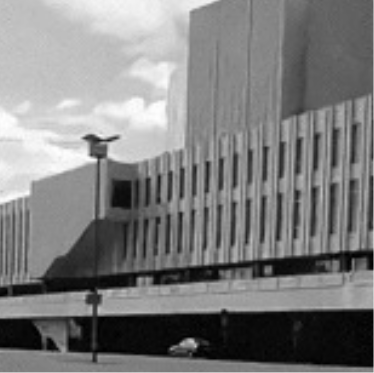 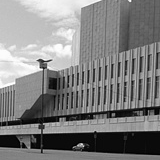 RIDE for SPC reconstruction
Original (256x256)
30% M.R.
10% M.R.
7% M.R.
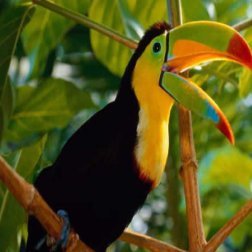 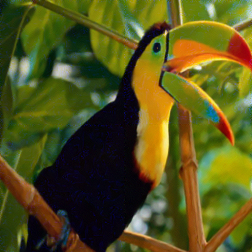 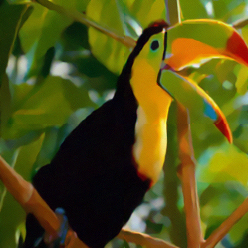 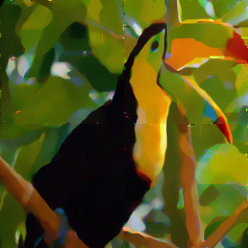 Real SPC reconstructions @ 30% M.R.
D-AMP
TVAL
Ours
Full reconstruction
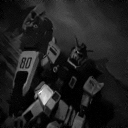 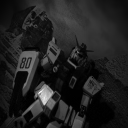 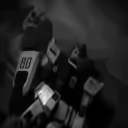 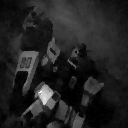 32.31 dB, 0.876
32.95 dB, 0.883
35.87 dB, 0.908
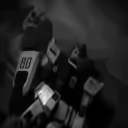 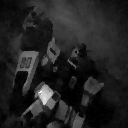 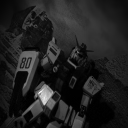 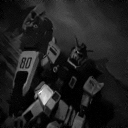 Real SPC reconstructions @ 15% M.R.
D-AMP
TVAL
Ours
Full reconstruction
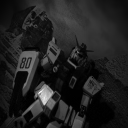 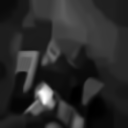 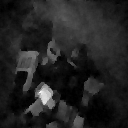 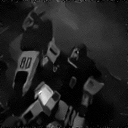 28.34 dB, 0.760
24.68 dB, 0.687
31.12 dB, 0.813
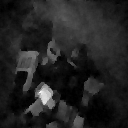 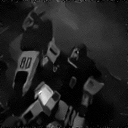 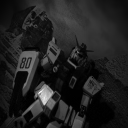 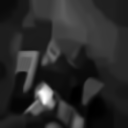 Summary
Analytic priors
Suffer at low measurement rates
Deep discriminative models
Task specific, do not handle global multiplexing
RIDE as an image prior for SPC
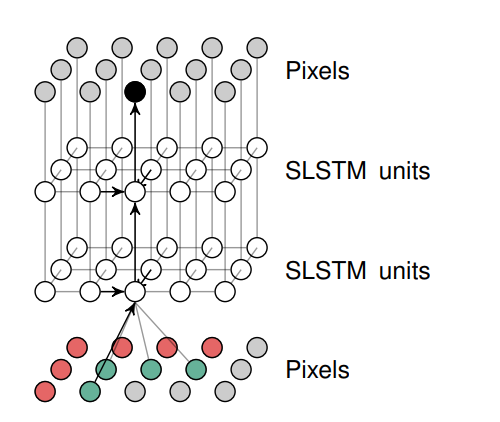 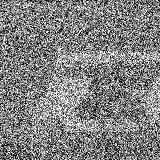 Data driven
Recurrent
Flexible
On the downside
SPC reconstruction
Sequential nature increases computational cost
Check arxiv for more details: https://arxiv.org/abs/1612.04229
Code is available on github: https://adaveiitm.github.io/research.html
END